Identification of verbs
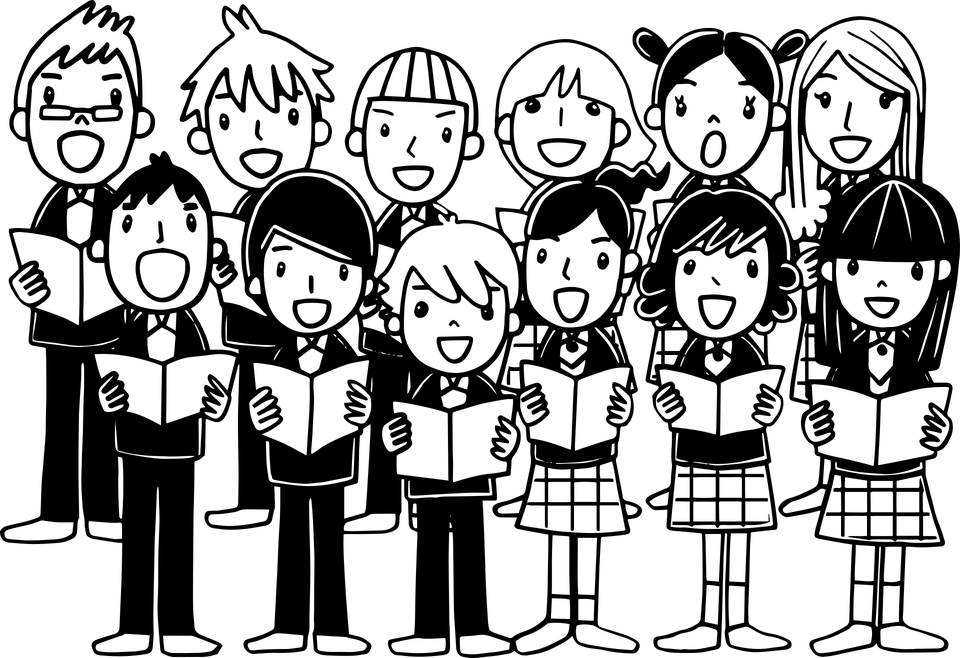 [Speaker Notes: Notes for Teacher - < Information for further reference or explanation >
Suggestions: <Ideas/ Images/ Animations / Others – To make better representation of the content >
Source of Multimedia used in this slide - 
1. Children sing: https://pixabay.com/vectors/choir-children-silhouette-singing-5648277/]
Exercise 1
Identify the Doing Words, write the Doing Word on the line
Example: 
     bicycle   read   book    _________
read
1.  car     shoe     ride     ________
ride
2.  glass     drinks     milk     ________
drinks
3.  dog     runs     around     ________
runs
[Speaker Notes: Notes for Teacher - < Information for further reference or explanation >
Suggestions: <Ideas/ Images/ Animations / Others – To make better representation of the content >
Source of Multimedia used in this slide -  <Please provide source URL where we find the image and the license agreement>]
Exercise 2
Underline the Doing Words in these sentences in red colour
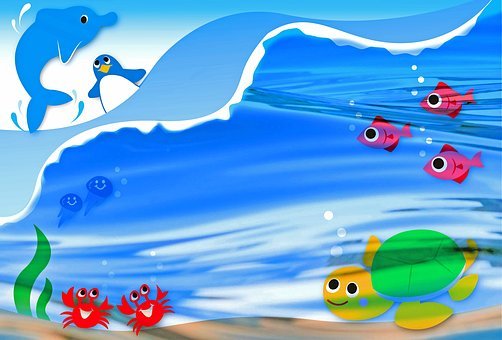 1. Fish swims in water
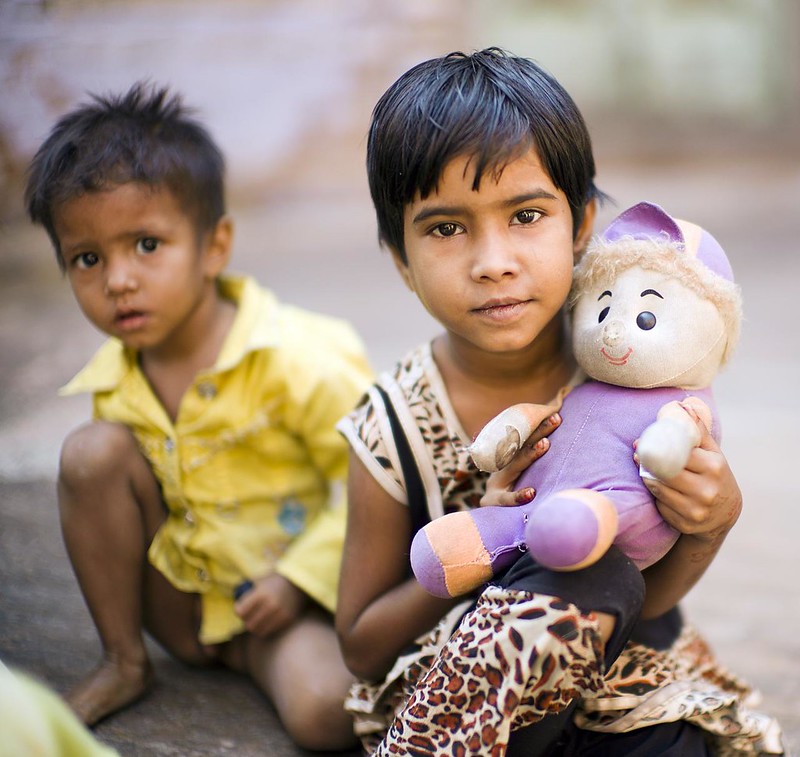 2. Anita plays with her toys
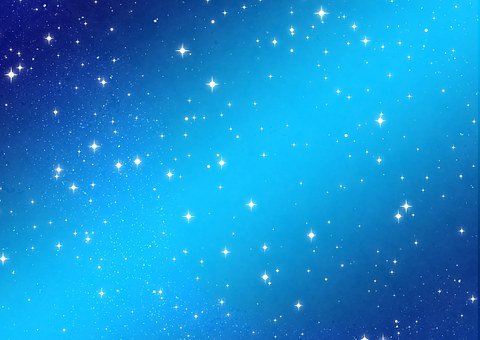 3. There are many stars in the sky
[Speaker Notes: Notes for Teacher - < Information for further reference or explanation >
Suggestions: <Ideas/ Images/ Animations / Others – To make better representation of the content >
Source of Multimedia used in this slide -  
Fish: https://pixabay.com/illustrations/underwater-ocean-sea-water-nature-3740940/
Girl: https://www.flickr.com/photos/50979393@N00/6334286950  By Christopher Michel
Stars: https://pixabay.com/illustrations/universe-space-astronautics-770329/]
Exercise 3
Fill in the blanks with: is, am or are in the sentences given below
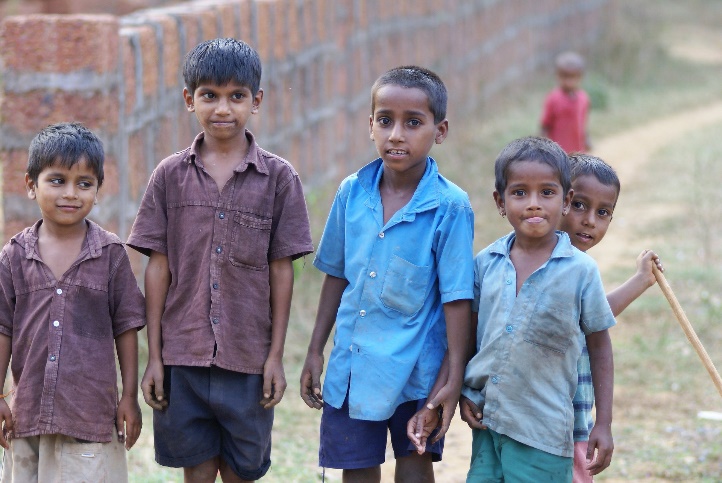 1. I _____ a big boy
am
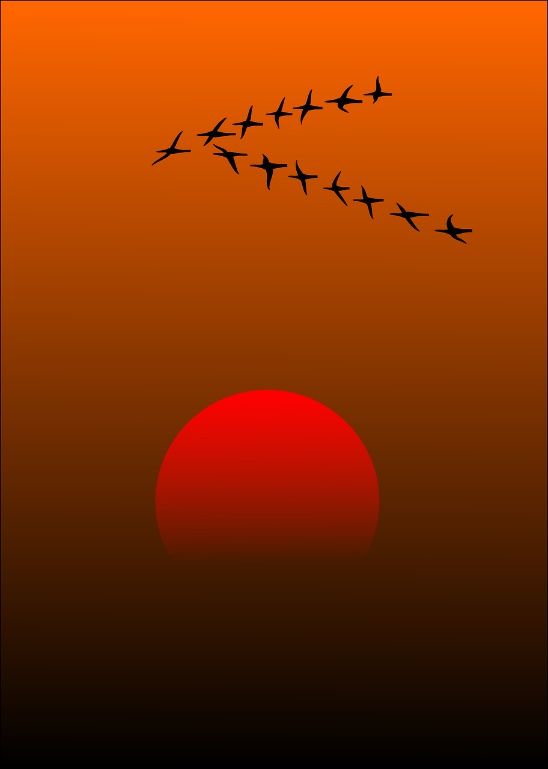 2. Birds _______ flying in the sky
are
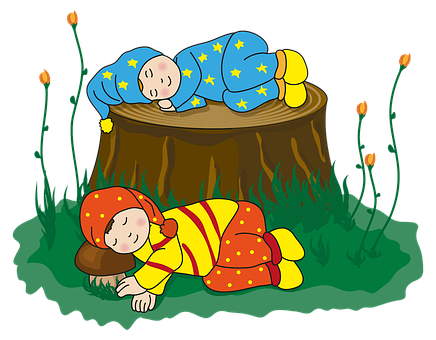 3. The children ______feeling sleepy
are
[Speaker Notes: Notes for Teacher - < Information for further reference or explanation >
Suggestions: <Ideas/ Images/ Animations / Others – To make better representation of the content >
Source of Multimedia used in this slide –
Boy: https://pixabay.com/photos/indian-children-mischievous-group-4422461/
Birds: https://pixabay.com/vectors/migratory-birds-birds-sunset-sun-157638/
Sleepy: https://pixabay.com/illustrations/children-sleeping-tree-stump-5870507/]
Exercise 4
Provide Doing Words for the Nouns given below
Example:  Stars   shine
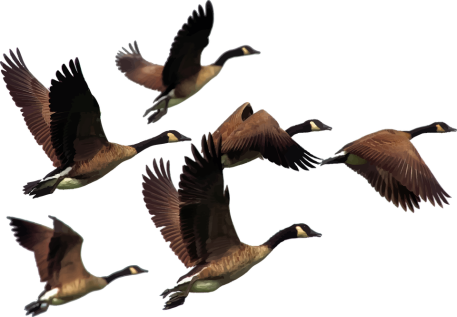 fly
1. Birds _________
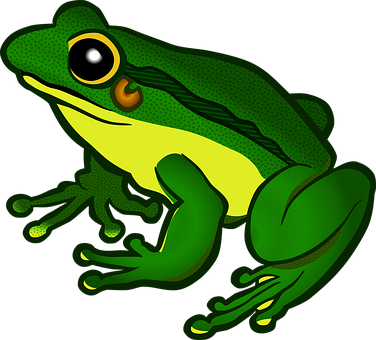 jump
2. Frogs _________
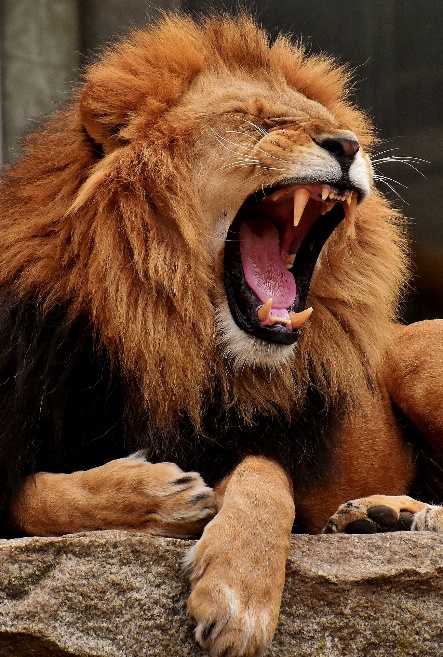 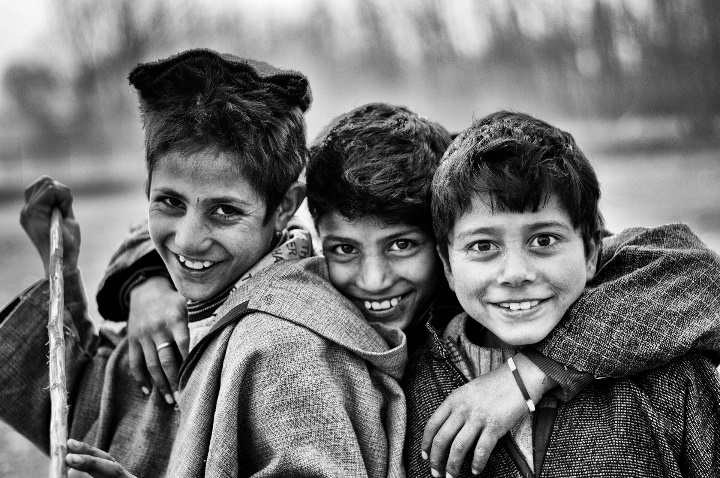 3. Lion _________
roars
laugh
4. Children _________
[Speaker Notes: Notes for Teacher - < Information for further reference or explanation >
Suggestions: <Ideas/ Images/ Animations / Others – To make better representation of the content >
Source of Multimedia used in this slide -  
Birds: https://pixabay.com/vectors/animals-birds-flying-geese-goose-2030018/
Frogs: https://pixabay.com/vectors/amphibian-animal-frog-nature-1295172/
Lion: https://pixabay.com/photos/lion-predator-yawning-dangerous-3317673/
Children: https://pixabay.com/photos/boys-friends-brothers-children-1283786/]
Exercise 5
Make sentences of your own with the following words
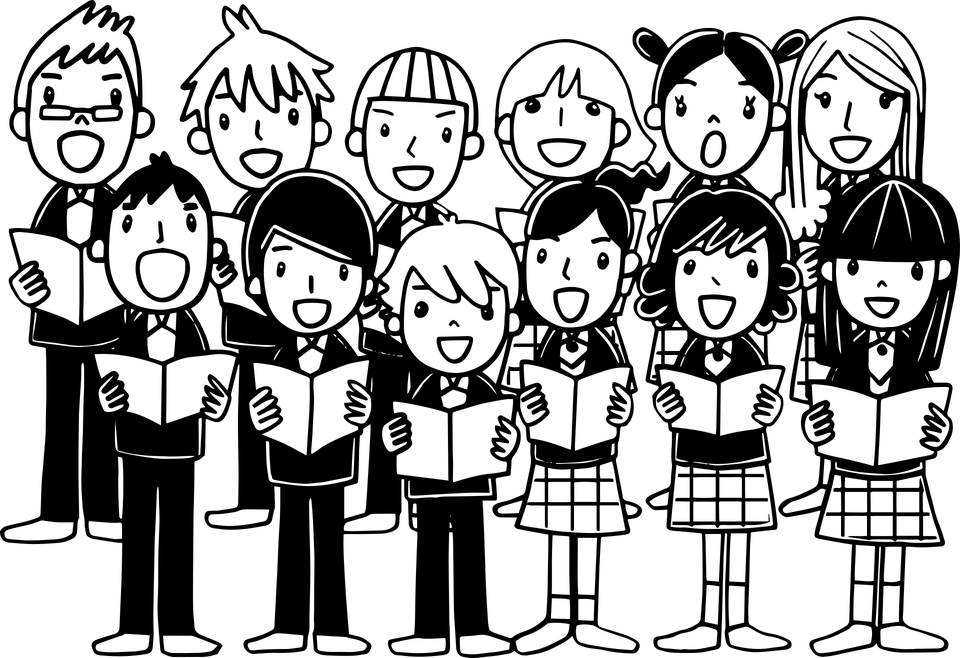 1. Read:
It is good to read story books
2. Sing:
They sing beautifully together
[Speaker Notes: Notes for Teacher - < Information for further reference or explanation >
Suggestions: <Ideas/ Images/ Animations / Others – To make better representation of the content >
Source of Multimedia used in this slide -  
1. Children sing: https://pixabay.com/vectors/choir-children-silhouette-singing-5648277/]
MM INDEX
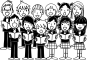 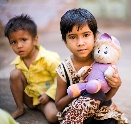 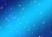 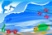 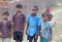 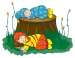 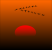 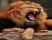 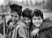 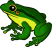 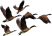 [Speaker Notes: Notes for Teacher - < Information for further reference or explanation >
Suggestions: <Ideas/ Images/ Animations / Others – To make better representation of the content >
Source of Multimedia used in this slide -  <Please provide source URL where we find the image and the license agreement>]